Задание по декоративно - прикладному творчеству «Радуга»
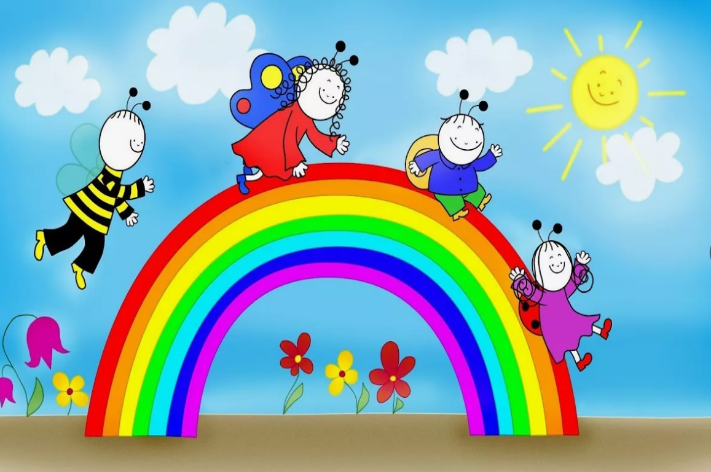 Для учащихся 1 года обучениядополнительной общеразвивающей
программы «Умелые ручки»Возраст 5-6 летПедагог дополнительного образования 
Слепченко Татьяна Сергеевна
МБУДО «Центр внешкольной работы»
2025 год
УВАЖАЕМЫЕ РОДИТЕЛИ! Предлагаю вам вместе с детьми сделать поделку из пластилина «Радуга». Вам понадобится картон белого цвета и набор пластилина.
Прочитайте детям стихотворение В. Берестова Тучка с солнышком опятьВ прятки начали играть.Только солнце спрячется,Тучка вся расплачется.А как солнышко найдется, В небе радуга смеется.
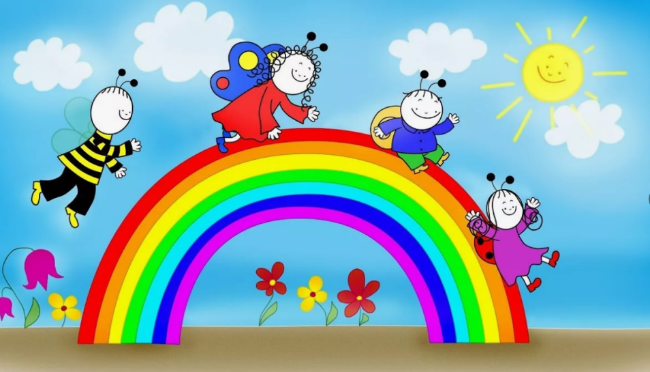 Когда на небе можно увидеть РАДУГУ?
На что похожа РАДУГА?
Радуга – семицветная дуга. Она появляется на небе после сильного дождя, когда выглядывает солнце.Если дождевые капельки мелкие, радуга еле заметна. Чем крупнее капли, тем ярче радуга.Причина появления радуги – солнечный свет, который состоит из семи цветов. Все цвета радуги всегда располагаются в одинаковом порядке. Они никогда не меняются местами.
Скатайте из пластилина семь разноцветных «жгутиков», соответствующих цветам радуги.
Расположите их на картоне  в виде дуги в строгой последовательности. 
Одну накладываем на другую.
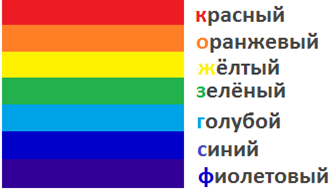 Вот радуга готова!
Работу можно дополнить облаками, солнышком, тучкой с дождём и т.д.
Жду ваши работы на следующем занятии!